How to Enroll in and Access the ENLS Course
Go to www.Neurocriticalcare.org,then Log In
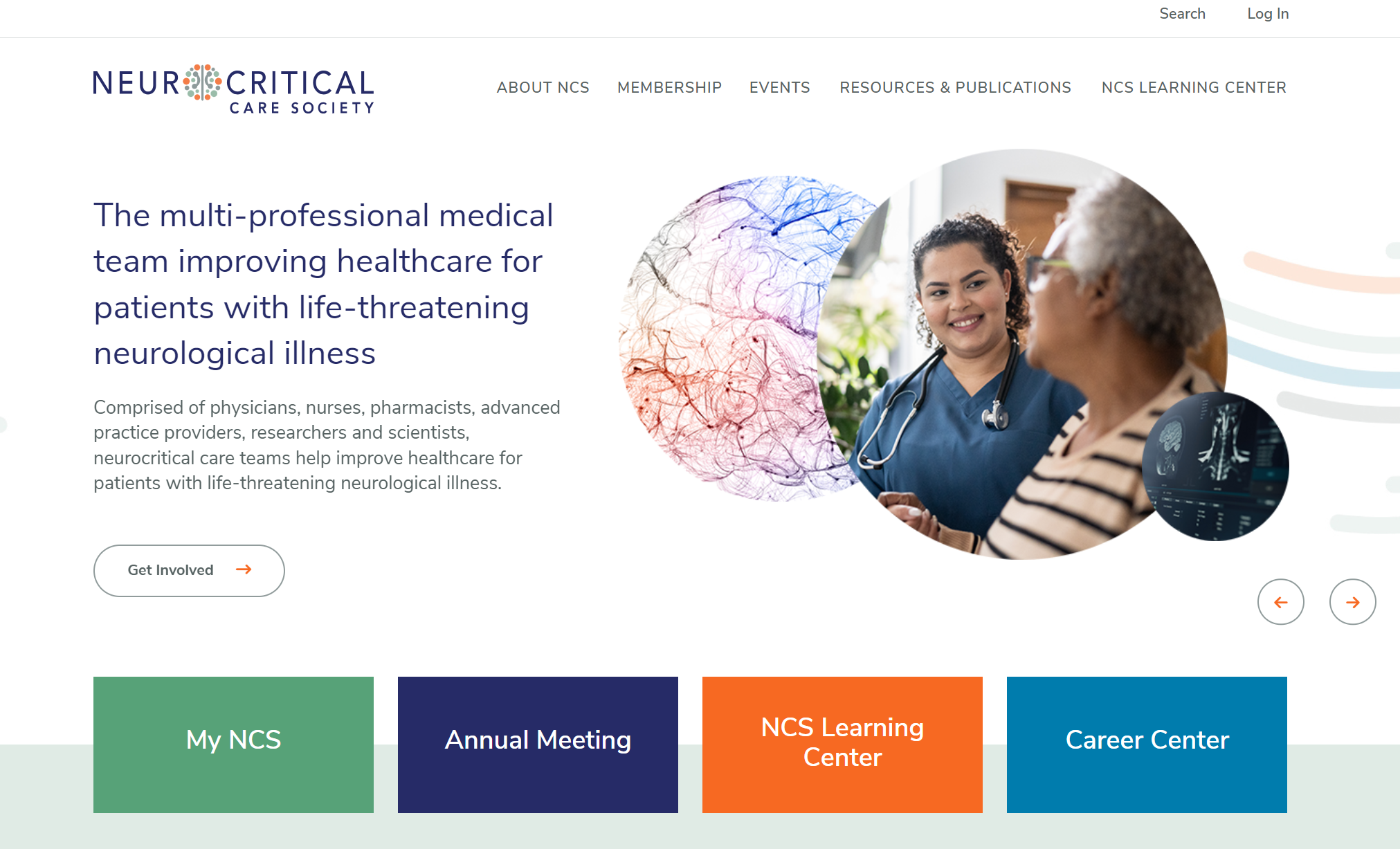 Log in or create a (free) Guest account
Guest account
Existing account
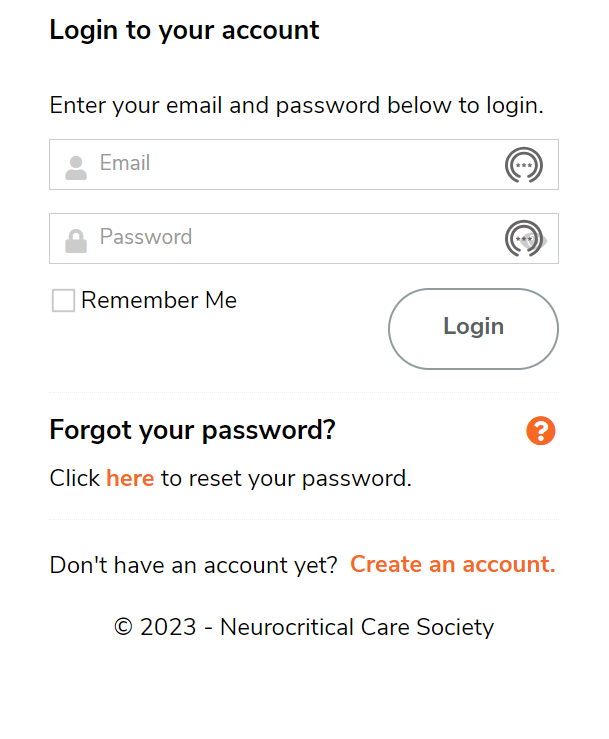 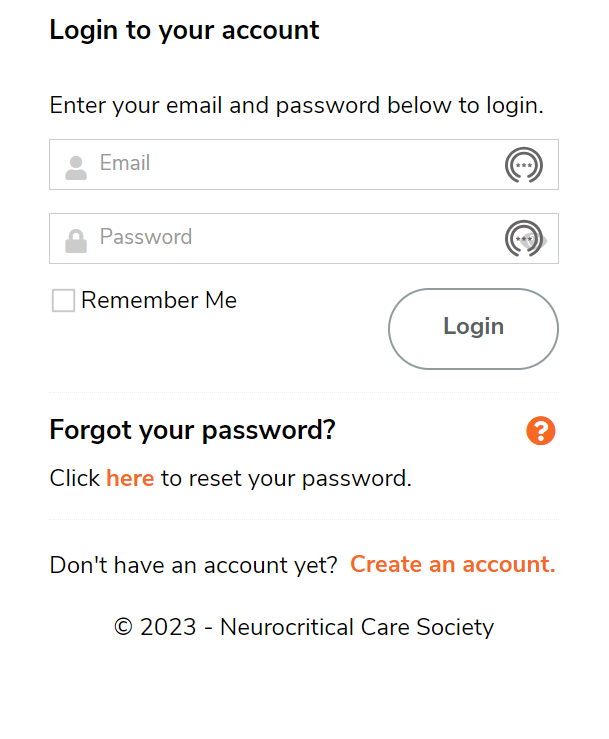 Once logged in, click on NCS Learning Center
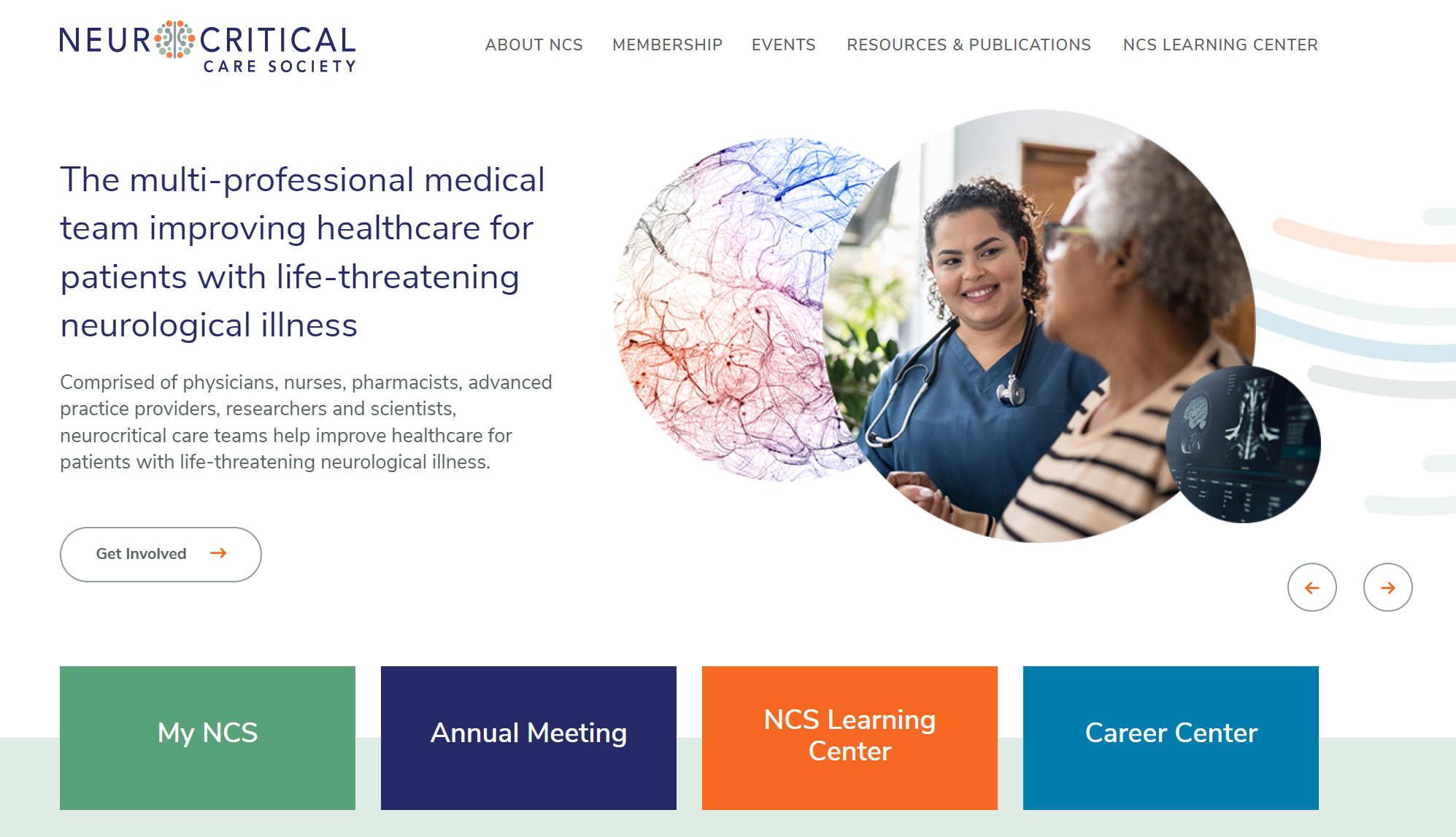 In the Search By Keyword box type ENLSand then click Browse All
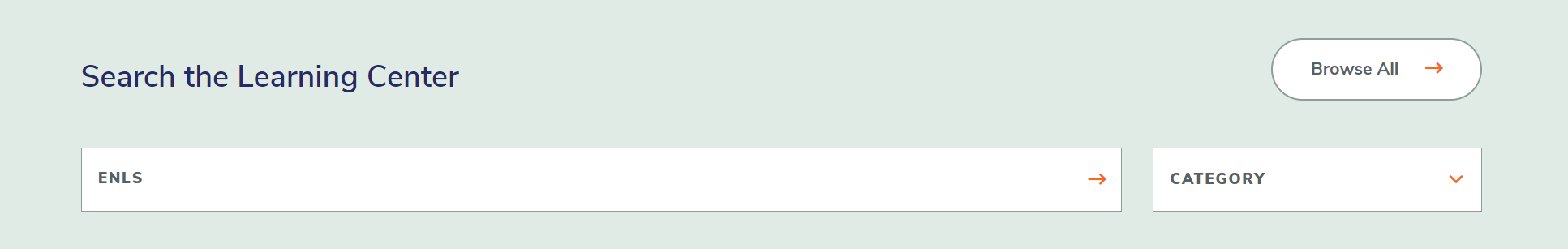 And a list of courses will appear:
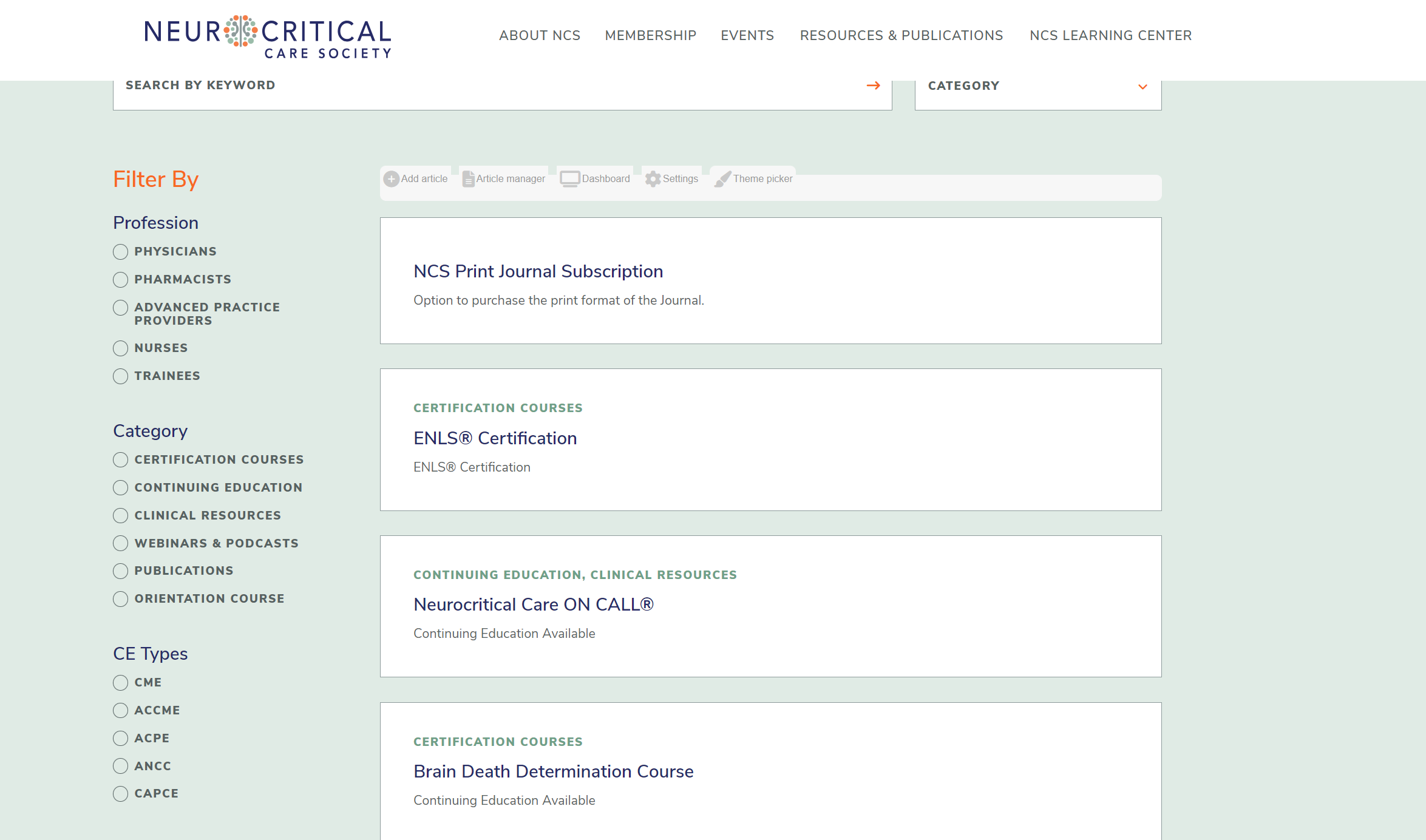 Select the appropriate course
First time certifying? Select
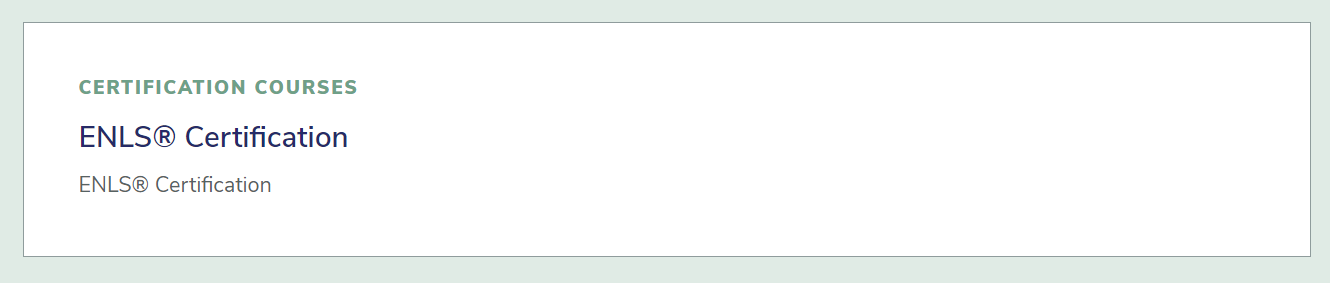 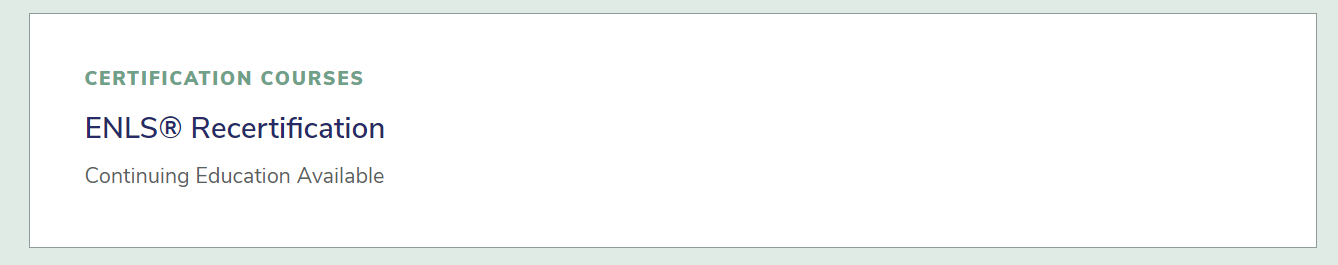 Certified previously? Select 
NOTES: (1) You may recertify at 22 months. (2) Time passed since last certification or expiration is irrelevant – if you have previously certified, you MUST enroll in the ENLS Recertification Course!)
Select preferred language
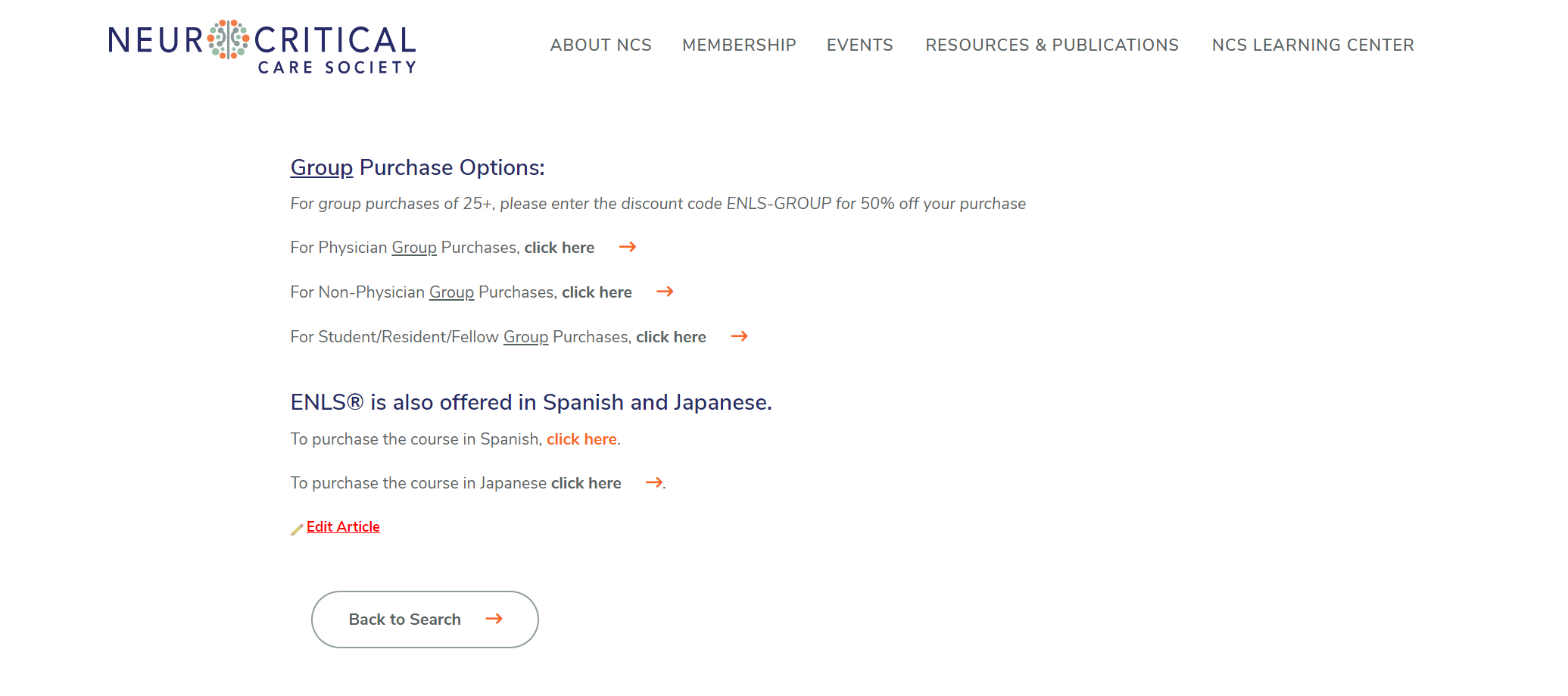 Ensure your professional position is selected and click Next
NOTE: Non-physicians include RN, APP, PharmD, prehospital, etc.
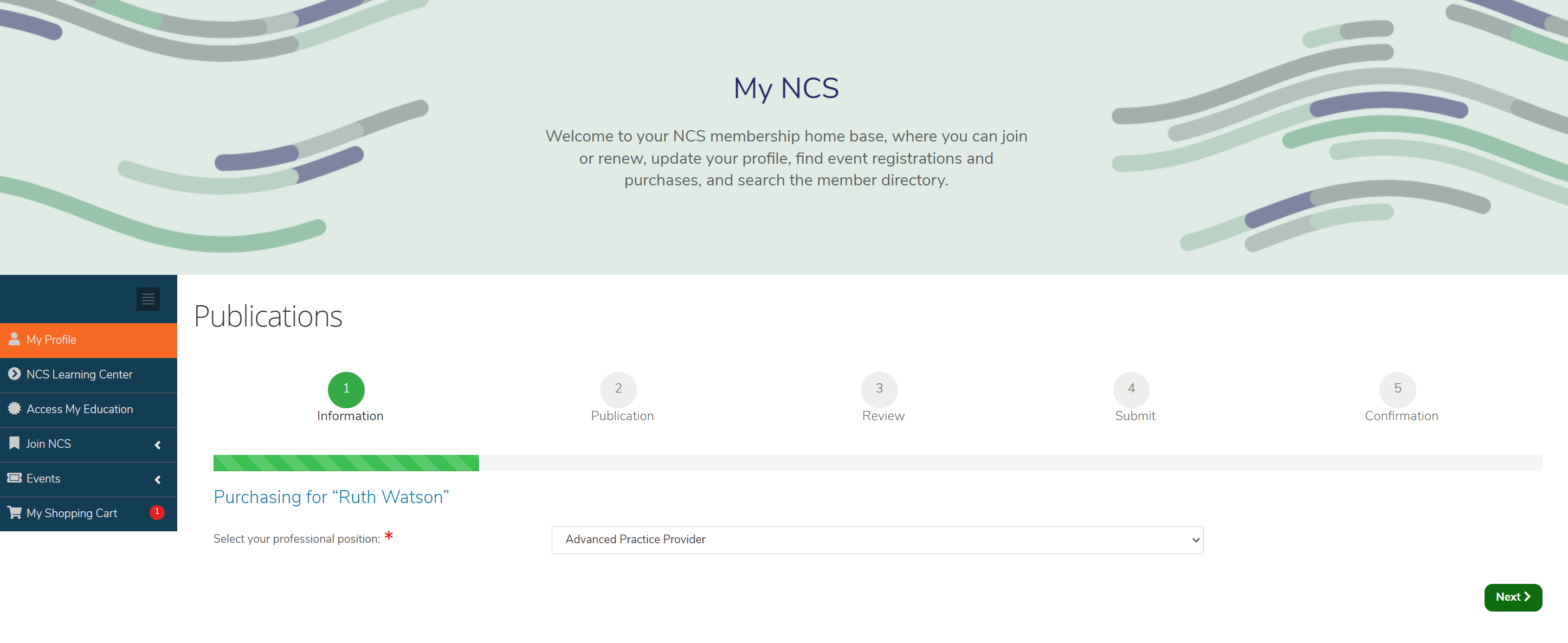 IMPORTANT: If applicable, click into Promo Codeto enter a discount code for your course fee!
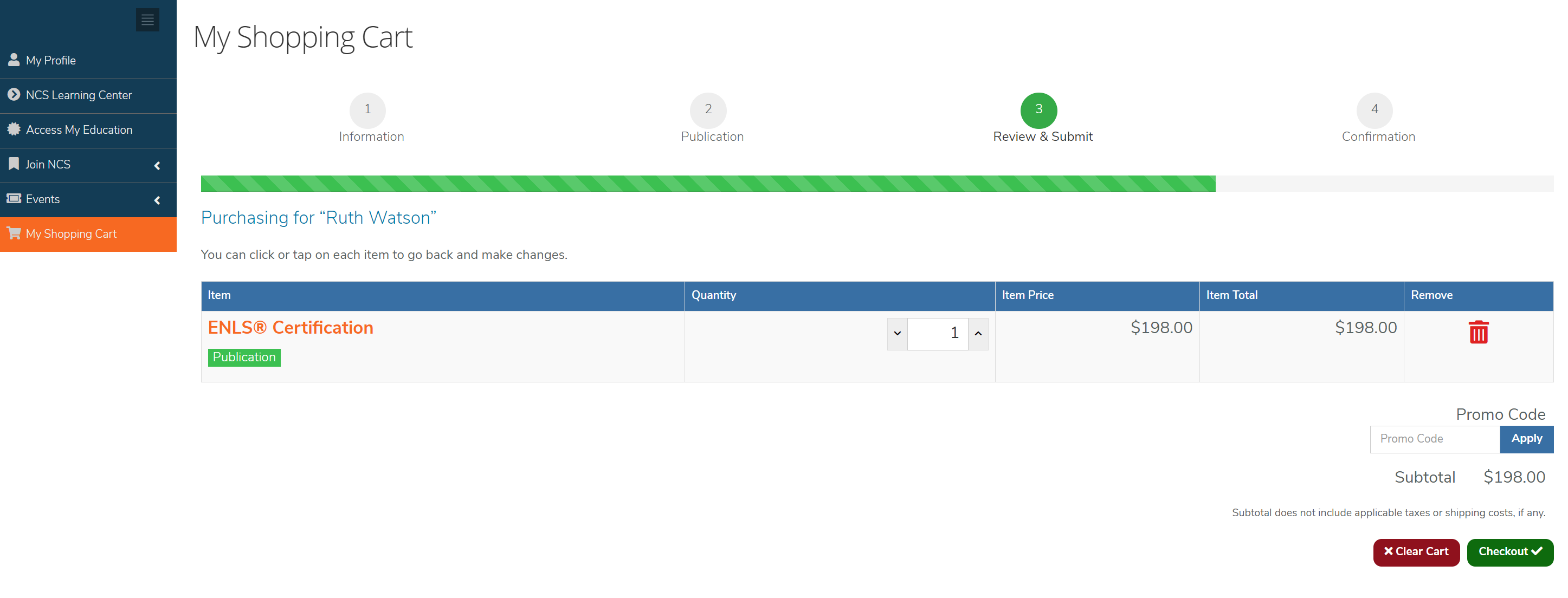 Click “Apply” and then “Checkout”
Check your payment details and click “Submit Your Order”
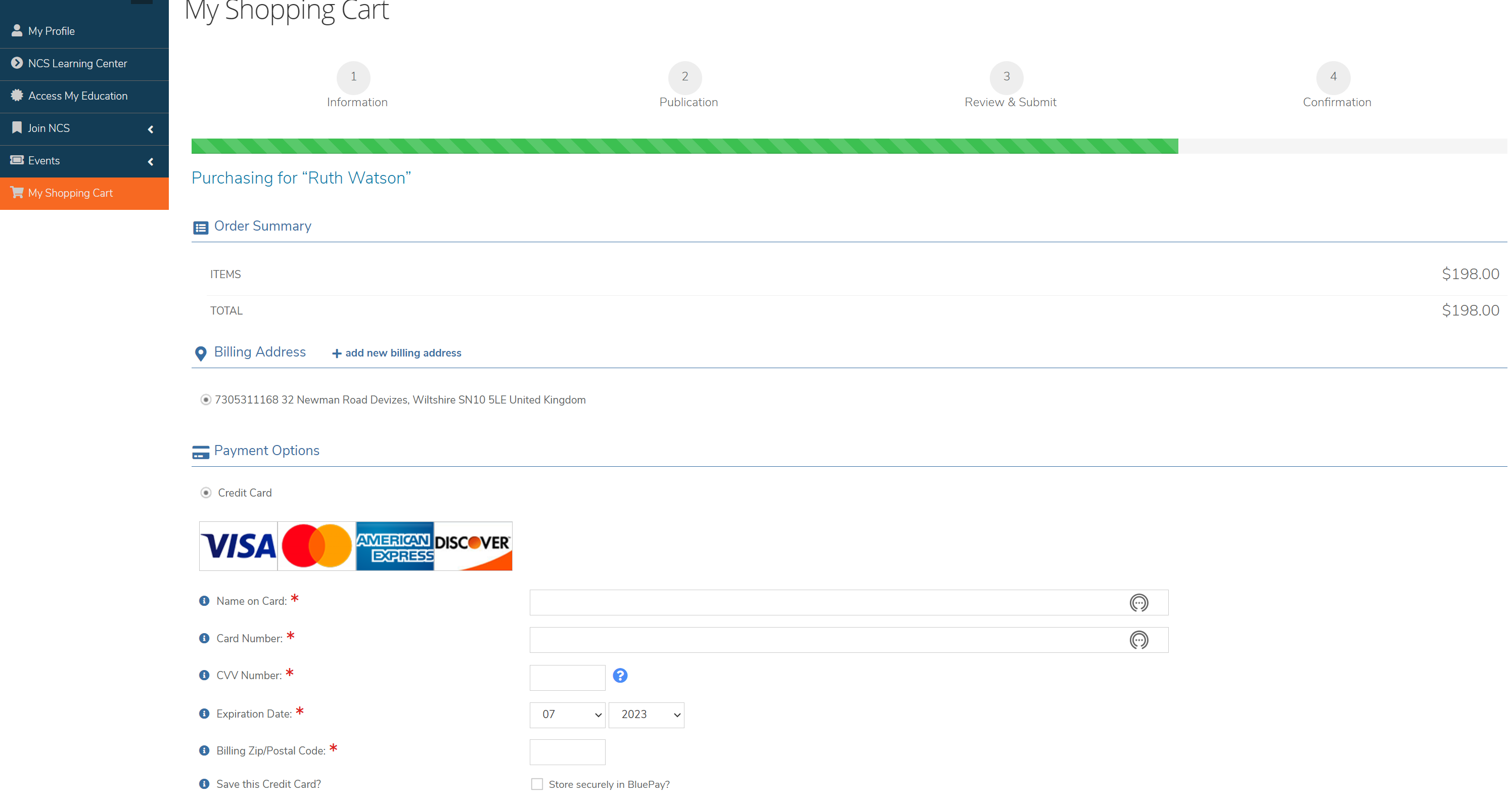 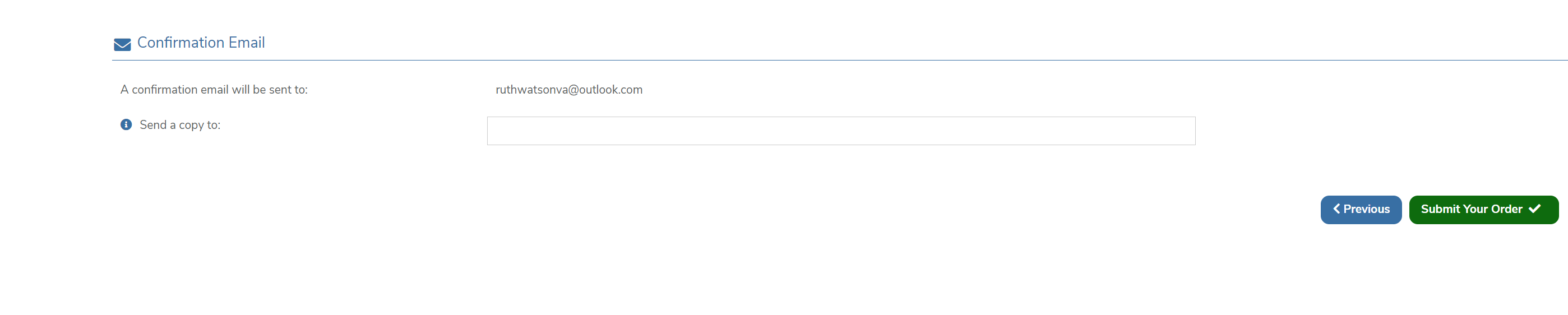 Go to the NCS Learning Center www.neurocriticalcare.org/NCS-Learning-Center/Learning-Center
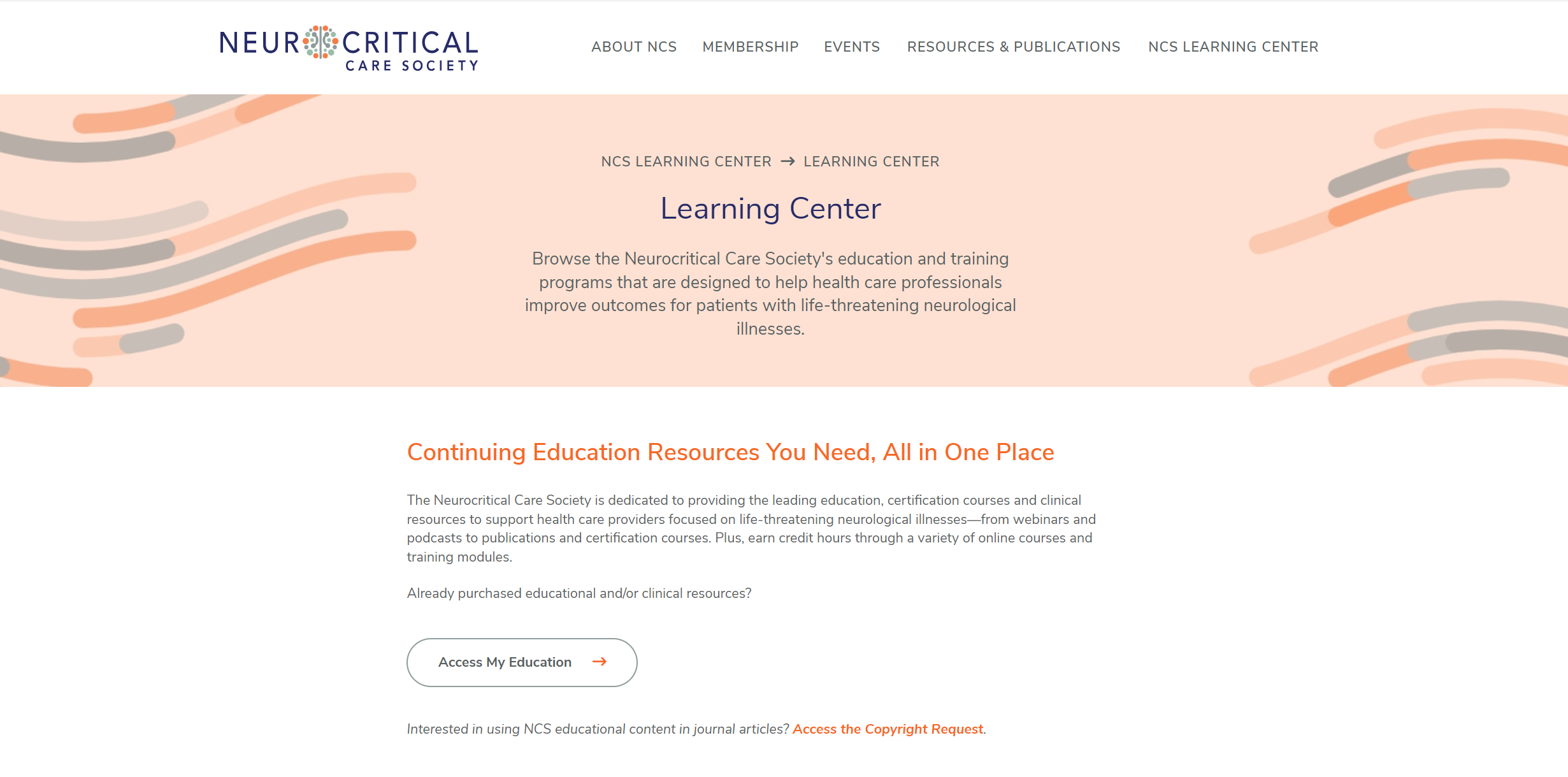 Click on “Access My Education”
What you need to know about ENLS:
The ENLS Course is divided into a total of 14 sections, or modules. 
Modules include reference materials, protocols, lecture slides, exams, and other files. 
To complete certification, each exam must be passed with a score of 70% or above.
Exams may be taken unlimited times, and may also be re-taken after passing.
The course is self-directed. You may log in/out as many times as necessary.
You may download and print a Certificate of Completion after completing the course (passing all exams) and providing feedback.
You may claim up to 15 hours of CME for the ENLS Course, and 8 hours of CME for the ENLS Recertification Course.
You will have access to the course and materials for the duration of enrollment (two years).
You will be eligible for recertification at 22 months, or two months before expiration.
Thank you for your support of the 
Neurocritical Care Society, 
and for taking the ENLS Course. Enjoy!